Company Logo
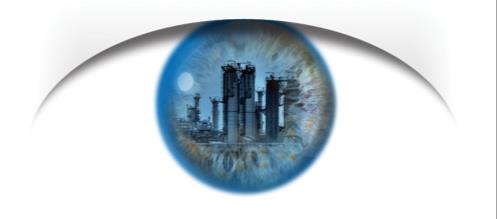 How we can be a
site better
Where to find engineering and indirect supply chain efficiencies and savings for our business.
Where we must improve
COSTS
EFFICIENCY
PRODUCTIVITY
DOWNTIME
£££
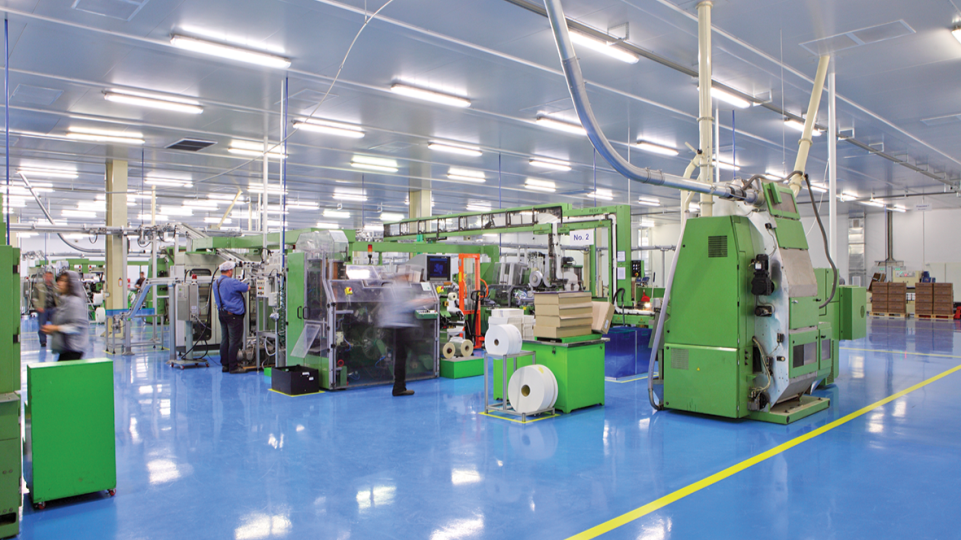 How we must look to improve
Enhance our purchasing effectiveness
Increaseour productivity
Maximiseour efficiency
Minimise our downtime
What we need to be…
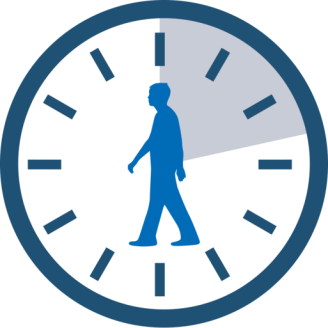 Betterquality
Faster
bettervalue
flexible
more responsive
Where to start?
Maximised efficiency
best people, best process, best practice
For decreased downtime
it’s not just about maintenance
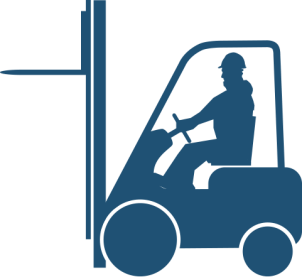 For increased productivity
continuous improvement and innovation
For reduced costs
levering value from the supply chain
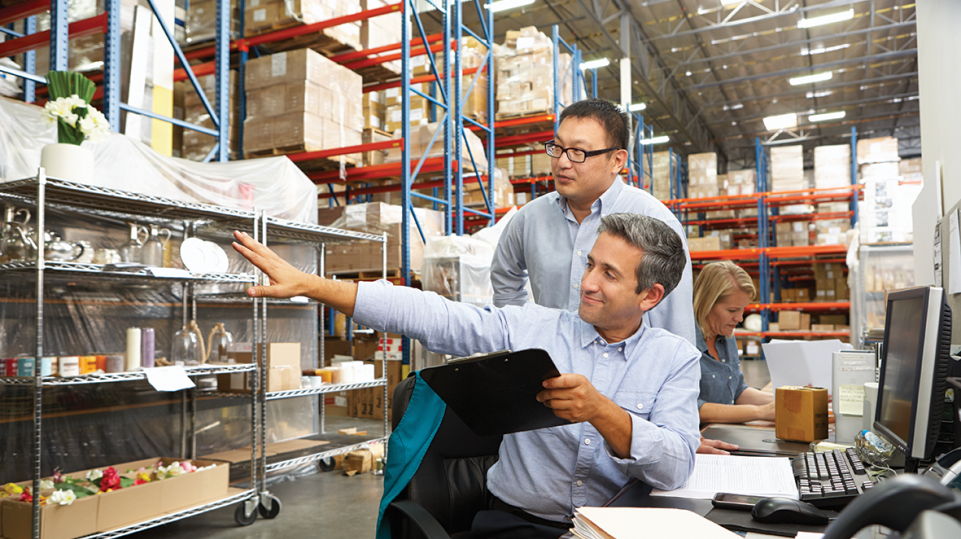 How much could we save?
Costs 10% of budget spent on unnecessarily duplicated parts
Productivity 13 minutes wasted, searching for every replacement part
Efficiency 10-50% of engineers’ time wasted on non-core tasks
Downtime15% caused by lack of the right spare parts
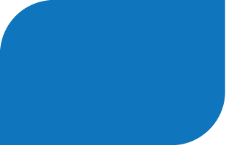 Be better organised Reduce time taken to find replacement parts, improve our processes/systems
PRODUCTIVITY
Carefully manage inventory Reduce duplicate purchasing, reduce our stock, rationalise the number of vendors
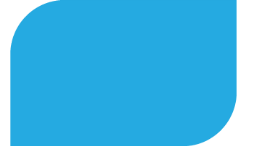 COSTS
Better manage our stockEnsure parts availability for quicker repairs, align stock with production needs, introduce consignment stock, link the stores with engineering need
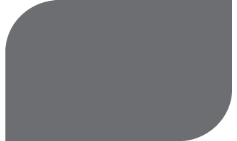 SERVICES
DOWNTIME
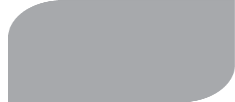 Be more efficient at procurementLeave engineers free to concentrate on improving productivity
EFFICIENCY
How can we save?
Finding the answers – start simple
Know what’s critical: Identify and label our critical parts to reduce risk
Know what’s where: Cleanse our data and manage it
Essential parts where we need them: Lineside vending or storage for fast moving consumables
Make supply simpler: Consolidate our vendors to leverage efficiencies
Exploit technical expertise: Utilise supplier know-how for the latest solutions
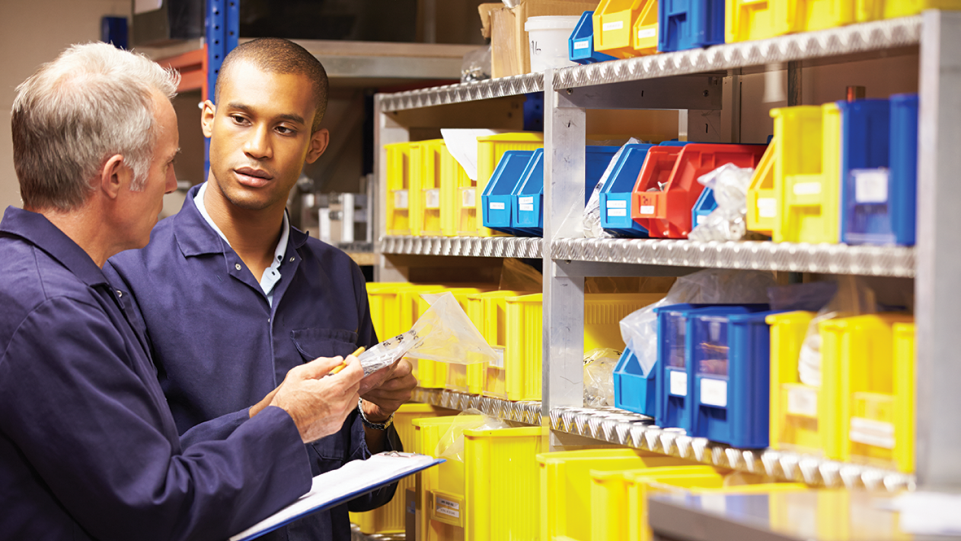 Benefits of outsourcing
Freedom to focus on core tasks and skills
Sustainable cost savings – Total Cost of Ownership
Time saved on procurement % spares management
Reduced downtime 
Simplified supply chain 
Maximised process efficiency 
Greater stock control
Greater budget visibility and accountability
Minimising downtime and maximising profit plant-wide
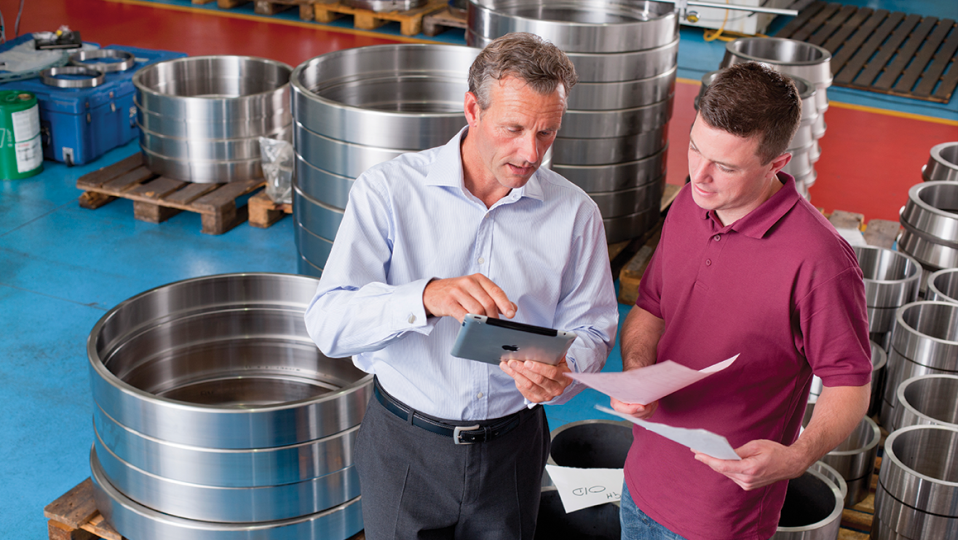 From cost centre to profit centre
Benefits of outsourcing
An experienced on-site supply partner will:
Allow our engineers to concentrate on engineering
Introduce new/alternative technologies based on TCO
Allow purchasing to concentrate on strategic ‘core’ areas
Deliver best practice in our indirect supply and parts solution
Drive inefficiencies from our supply chain
Turn maintenance from a cost to a revenue driver
Turn our stores from a cost centre to a profit centre
Help us realise benefits throughout our organisation
Provide an important competitive advantage
Savings - delivered
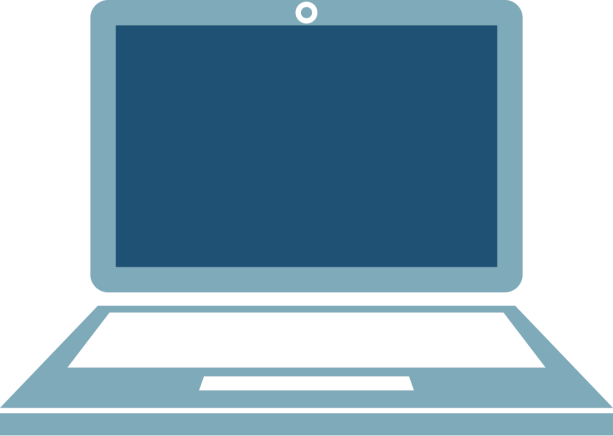 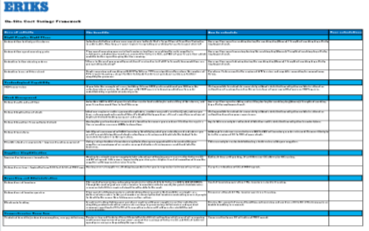 Add in your own business savings, using our easy to calculate, cost savings framework:Click here to download
Next steps to success
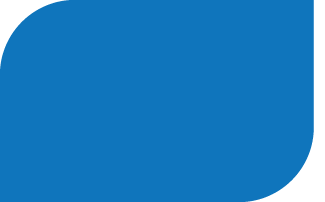 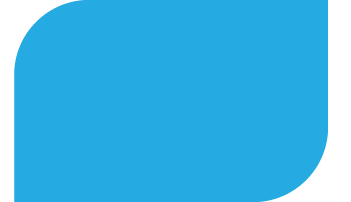 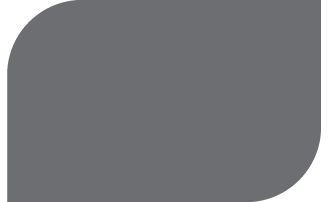 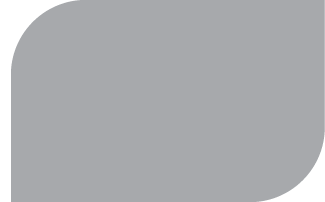 STEP 1
DAY 1: APPROVAL 
from key stakeholders in business to embark on process
STEP 3 

DAY 1+14: EVALUATION 
of real savings with supply partner
STEP 2 

DAY 1+1: ENGAGEMENT 
with chosen partner for detailed review
STEP 4
DAY 1+21: REPORT 
on potential savings and recommendations for ways forward
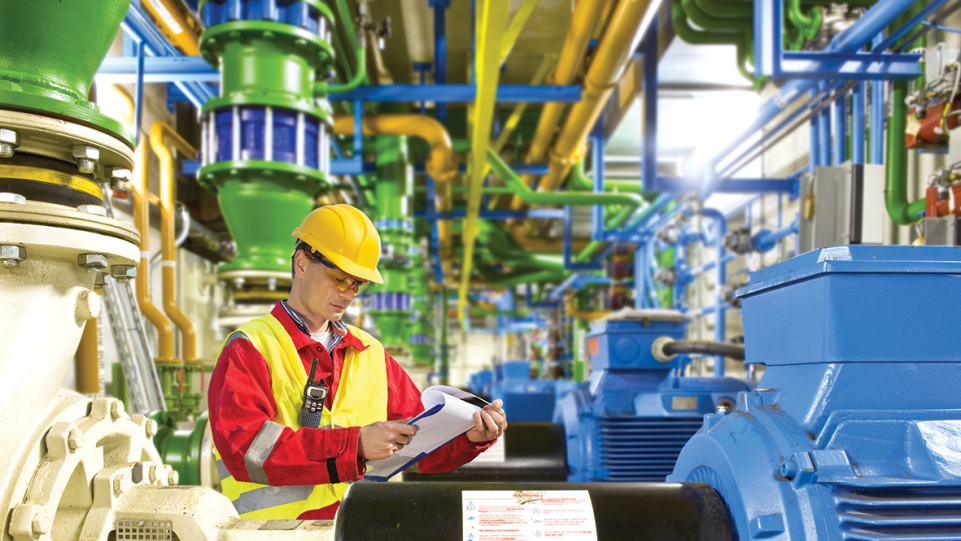 Why ERIKS on-site solutions?
UK’s leading provider
Currently managing 125+ sites in the UK and Ireland
Unique market position:
Add value through technical know-how
Supply / advise
Source / procure
Product and application expertise
Repair / replace
Manage MRO stores and inventory
Process improvement and re-engineering
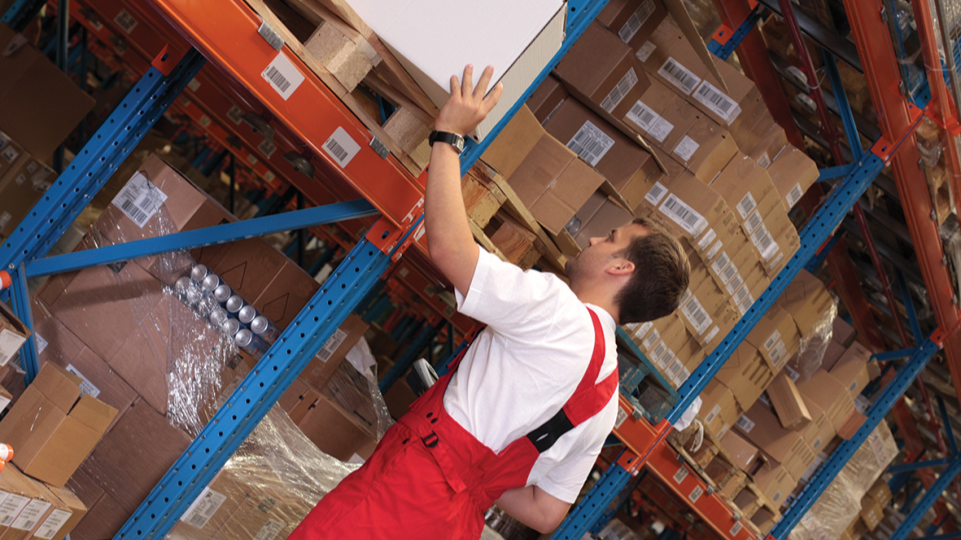 STORES REDEVELOPMENT
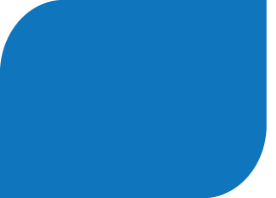 Leading drinks manufacturer
Untidy, disorganised stores
Poorly labelled and poorly segregated parts
Unique bin location for each item
Logical, consistent location hierarchy
Barcoded item labelling 
Aisle, bay and shelf labelling and signage
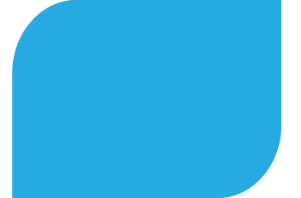 ERIKS’ SOLUTION
Well-organised, efficient stores, achieved in existing stores’ footprint, with minimum disruption
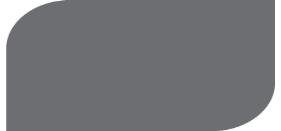 SERVICES
RESULT
Outsourcing success story 1
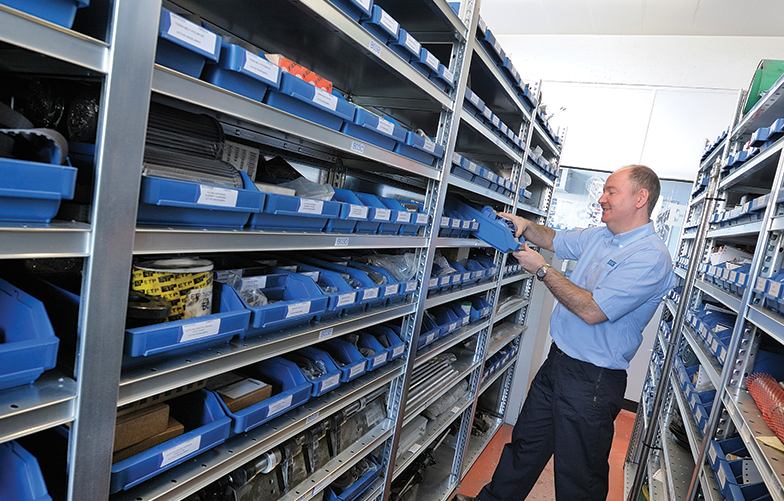 SUPPLY CHAIN AND STORES OVERHAUL
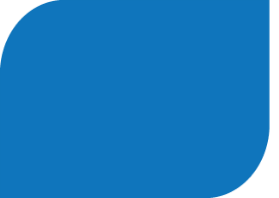 Global manufacturer of analytical instruments, laboratory equipment etc.
Large, growing supply chain stores requiring consolidation
Dedicated MRO engineering stores
Lineside consumables vending
Web-based stores management (ERIKS Easy Order System)
Rationalised supplier base with 24/7 MRO contract
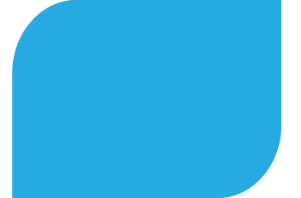 ERIKS’ SOLUTION
Reduced Total Cost of Ownership
Potential for increased plant and process efficiency
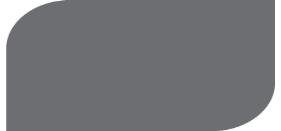 SERVICES
RESULT
Outsourcing success story 2
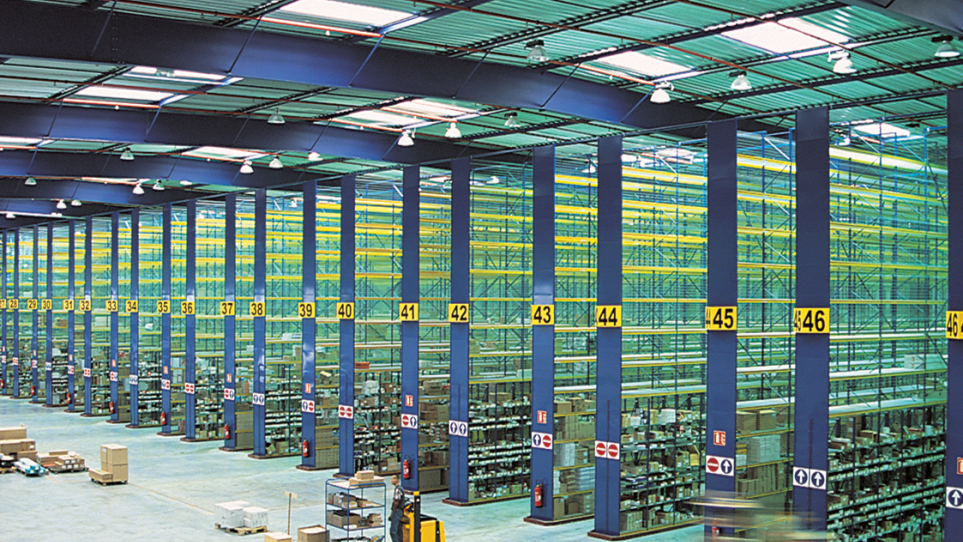 STORES RELOCATION AND IMPROVEMENT
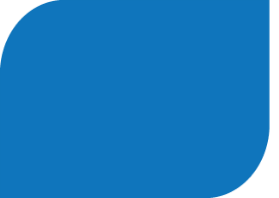 World leader in design/manufacture of subsea systems
Relocating stores from 3 floors to new single floor site
Implementation of new inventory management systeM
Design and install complete storage solution, optimising available space
Relocate stores over 5-month period
Create operator Instruction Manual for inventory system
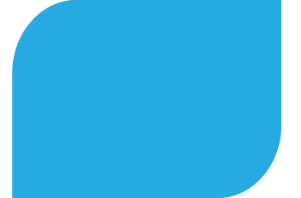 ERIKS’ SOLUTION
Previously hidden stores are now an essential stop on-site tours for blue chip customers
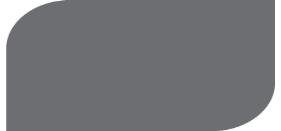 SERVICES
RESULT
Outsourcing success story 3
Where we could save
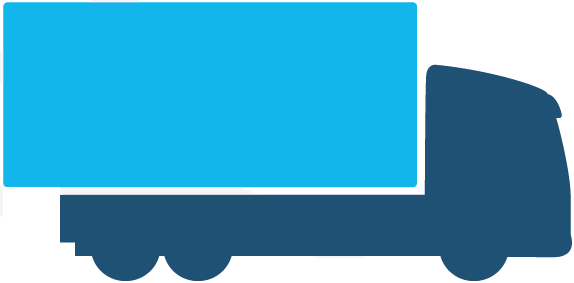 Stock reduction and rationalisation
Supplier leverage
Manufacturer rationalisation
Energy consumption
Reverse engineering OEM parts
Warranty issues
Repair v Replace
Administration processes
Online trading platform
Company Logo
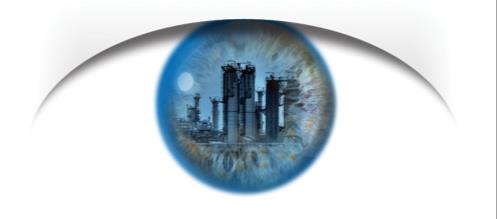 How we can be a
site better